Computer Architecture
A Quantitative Approach, Fifth Edition
Lecture 12
Virtual Machine and Containerization
Layered OS Architecture
There are well-defined interfaces between layers.
Such interfaces provide function abstraction and state isolation across different layers. 
Good for separated development and implementation
But also imposes a constraint on evolvement.
Multiple Interfaces
API (programming)
ABI (binary/machine)
OS/ISA
Hardware
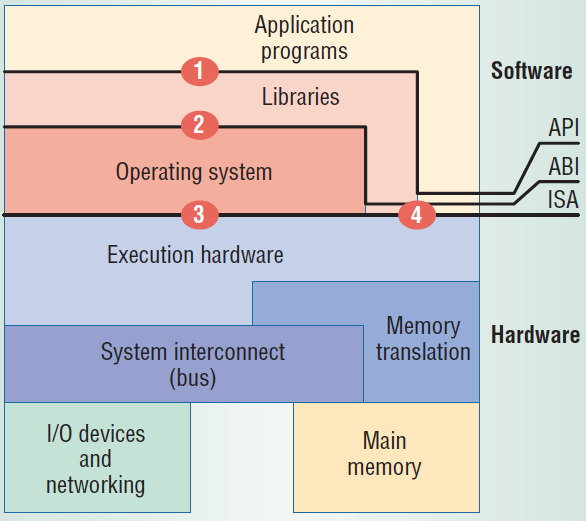 Virtualization -- Motivation
Software interoperability with hardware virtualization: 
Run different operating systems on the same hardware
Ideally, with identical behavior without OS modifications
Without any loss of performance efficiency.
Service consolidation: 
Consolidate different services on the same hardware 
Protecting the difference services from each other.
Virtualization Layers
ABI 
Invoke system servers through ABI, including system calls
Java virtual machine
Instruction set (ISA) emulation
One call or instruction is typically translated into multiple other instructions.
Bochs: function-wise equivalent, but very inefficient
ISA translation
All (or most) instructions in their binary form are translated to the targeted machine.
VMWare
Virtualization – process vs. system
Process-level virtualization
OS calls and user instructions from a Guest process are transformed to (equivalent) calls on another platform
JVM is the right representative
System-level virtualization
A guest machine with both applications and the OS services are virtualized as a whole on top of the host 
Via both the hypervisor (VMM) and the hardware.
Para-Virtualization
Most instructions are directly invoked on the host
Privileged calls are intercepted through VMM. (XEN)
Virtualization overhead may vary.
Ref: The Architecture of Virtual Machines, JE Smith, R. Nair. 2005. Computer.
VMWare – Full Virtualization
Full Virtualization techniques
Direct execution
Binary translation
Strengths
Best isolation and security protection
Simplifies migration/portability without OS modification
Variations
Para-virtualization: VMXnet
Hardware-assisted virtualization: 64-bit VMWare support
VMWare Concept
Guest
Guest
App
App
App
App
App
App
Direct execution
OS
OS
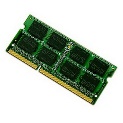 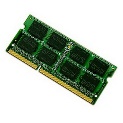 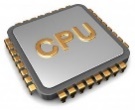 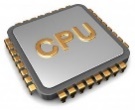 Virtual Machine Monitor
Binary Translation
Hardware (CPU, MEM, DISK)
VMWARE, Understanding Full Virtualization, paravirtualization and Hardware Assist.
XEN – Para-Virtualization
Direct Execution of Binary Applications
Translated hypercalls for system calls or services.
Requirements:
Guest OS must be modified to make the hypercalls.
Hypercalls must be intercepted by the VMM
The XEN hypervisor (VMM) provides handlers for the hypercalls, page fault handlers, back-end drivers, etc.
Take advantage of privilege level (ring 1) for Guest OS.
Low virtualization overhead
Less virtualization portability
XEN Concept
Hypercalls: synchronous privileged instructions from Guest OS
Asynchronous events: notifications from XEN to Guest OS
Domain 0 is provided to manage other domains (Guest Oses)
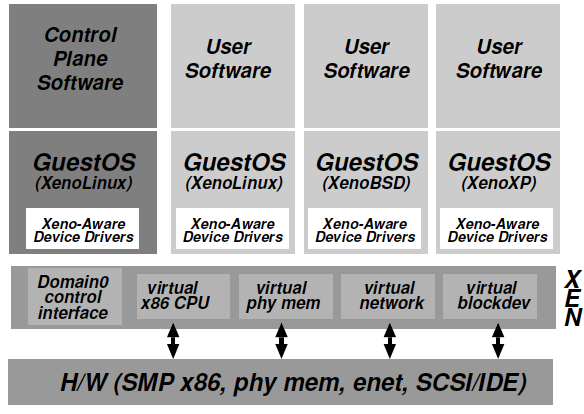 P. Barham et al.: Xen and the Art of Virtualization. SOSP 2003.
Hardware-Assisted Virtualization
Processor extensions
Intel VT-x
AMD-V
an additional mode (lower than 0) to allow automatic trapping of privileged instructions from Guest OS by hardware, avoiding the overhead of software virtualization.
Extended Page Tables
I/O Virtualization
I/O MMU virtualization (PCI-passthrough): Allows the guest OS to direct use the peripheral I/O devices by storing the translation of I/O addresses within the Guest OS.
SR-IOV (single-root I/O virtualization): a PCI hardware interface is shared (virtualized) across multiple Guest OS. 
Network Virtualization (VT-c): 
Allowing network device resources (RX/TX queues) to be virtualized across multiple Guest OS.
Virtualization – evolution
The advances in virtualization and the rich growth of hardware resources propelled the era of cloud computing, a market that is still growing. 
Main vendors
AWS from Amazon
Azure from Microsoft
Google Cloud Platform (GCP)
Alibaba Cloud
Containerization -- Motivation
Software development typically goes through many different phases. 
Coding, testing, production
Each with different execution environment, including resources such as CPU, memory, disk and network resources.
Each with different software dependencies, libraries, file system, network end points, etc.
Time-consuming to configure and tear down such environment.
VM based solution can be too demanding in resources and less portable across platforms.
Containerization – Precursor solutions
Cgroups 
Enable the grouping of resources for a set of processes.
Container
Bundles a group of processes along their dependent resources and software packages into an image for portable execution. 
The software dependency can be stored as a configuration and loaded via an engine.
LXC – Linux containers
Built on top of cgroups to enable multiple OS-level virtualized containers (process groups) on top of a single kernel, avoiding the virtualization overhead from VM.
Containerization – Docker Engine
Manages the containers through a wholistic solution 
Kernel support: Cgroup and namespace
User-level Daemons: Docker Engine composed of ContainerD and DockerD.
Becomes a very popular containerization solution.
Different containers do not see each other
Only one host OS supports all containers.
Docker
DockerD
ContainerD
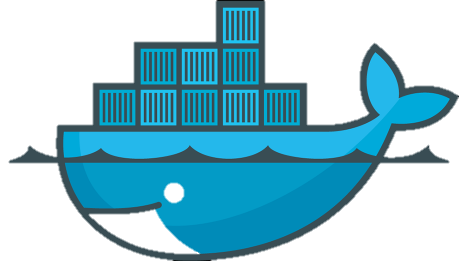 Proc
Proc
Proc
Proc
HostOS
Cgroups, nameSpace
Container
Container
Hardware (CPU, MEM, Network, DISK)
Docker components
Docker Image
A containerized collection of resources needed for execution
Application binary, OS distribution, file system, network ports, etc
Anything and everything above the kernel.
Layer: a temporary set of modifications to an image
Docker Registry
A server maintains a sequence of images via version control
Local Daemons
ContainerD: manages all the containers on a single computer.
Commands
Push: 
Commit the layer back to the registry
Pull: 
Fetch an image for a new execution environment
Run: 
Run the image as desired. 
May modify the image, which is called layer.
Other Containerization Solutions
Singularity from Lawrence Berkeley National Lab (LBL)
Designed for administers mostly
Works like a light version of Docker
Uses no daemon
Can work without hub
Can work with setuid 
Shifter (also from LBL)
Built on top of Docker for HPC community
Leverages a utility daemon to create containers.
A gateway to pull images from Docker registry
A customized script to 
integrate with HPC schedulers.
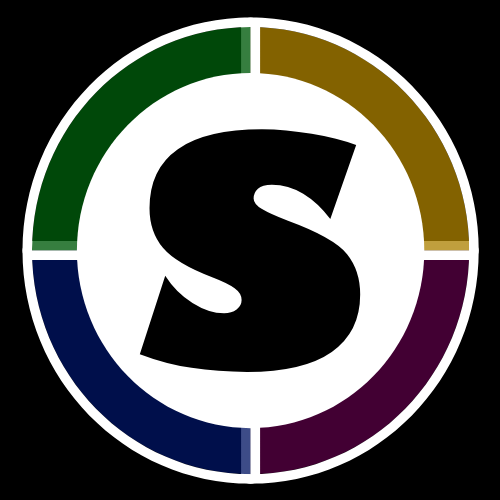 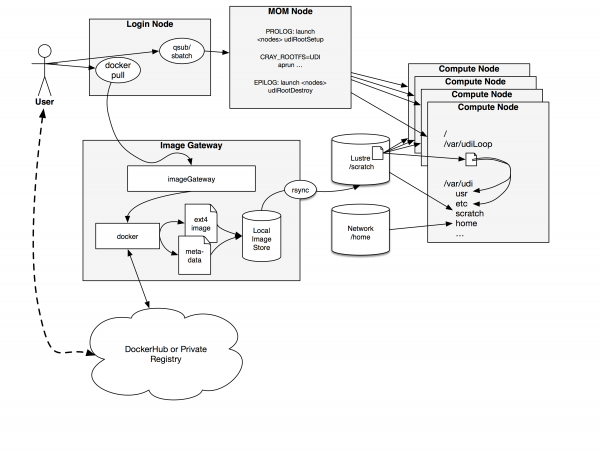 Research on VM and Containers
Efficient I/O Virtualization
2013 ATC: Efficient and Scalable Paravirtual I/O System
FPGA-Assisted Virtualization
2020 OSDI: FVM: FPGA-assisted Virtual Device Emulation for Fast, Scalable, and Flexible Storage Virtualization
Efficient Startup for Containerization
2016 FAST: Slacker: Fast Distribution with Lazy Docker Containers
Presentations will be made using the authors’ slides.